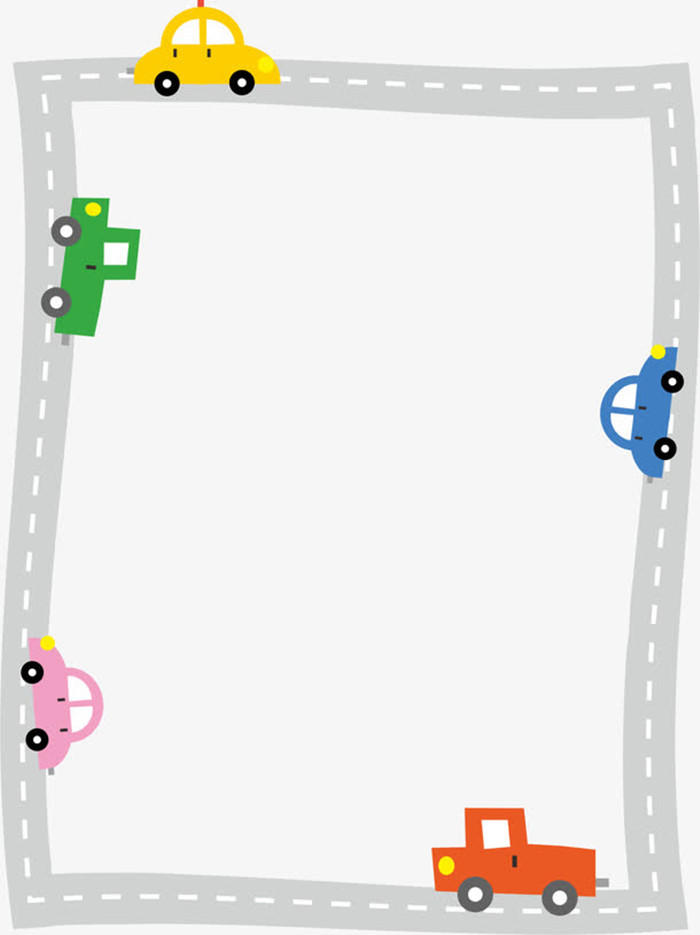 Thứ …ngày…tháng…năm 2022
Toán
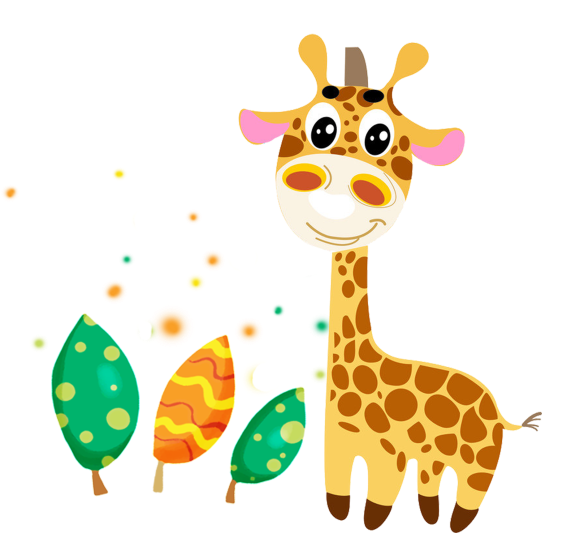 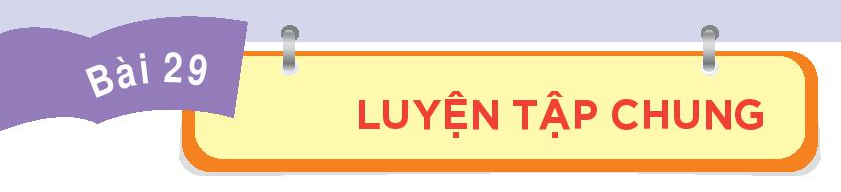 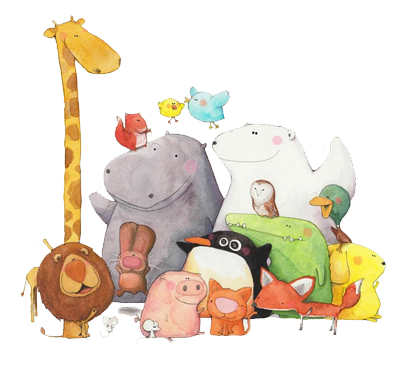 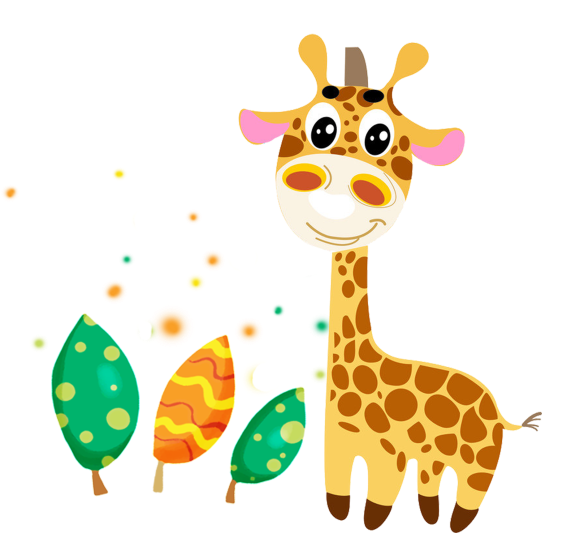 KHỞI ĐỘNG
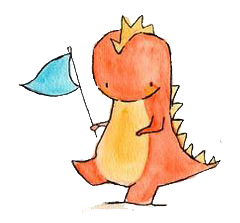 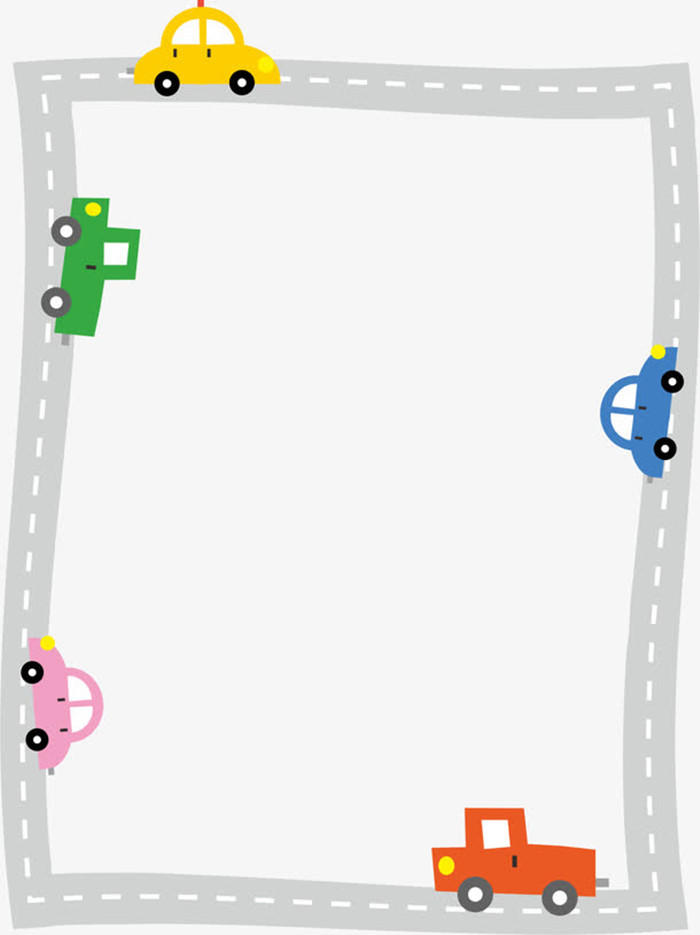 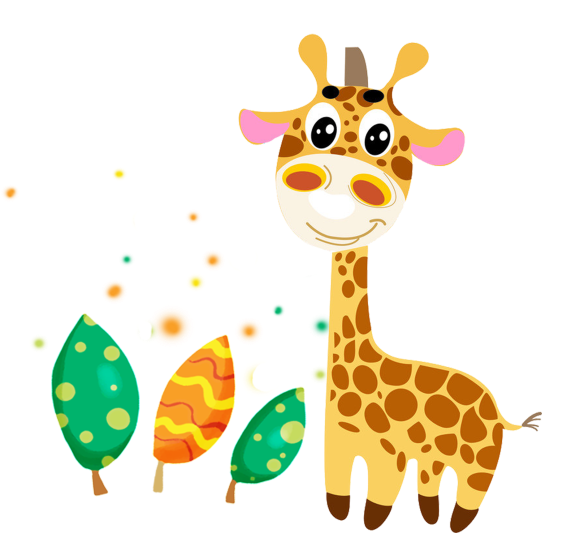 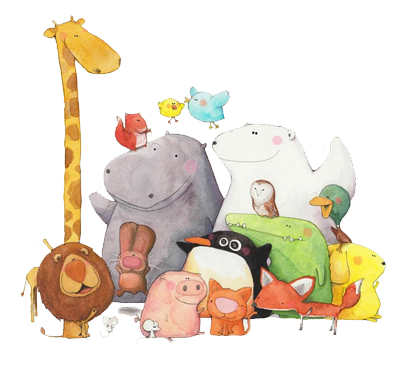 Tiết 1
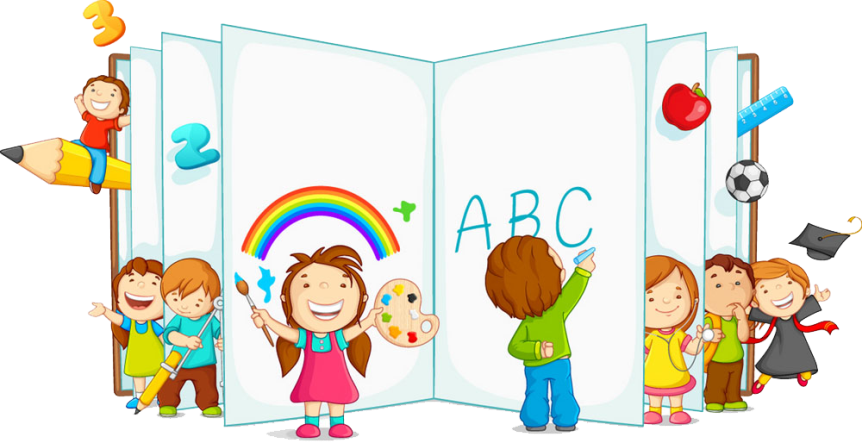 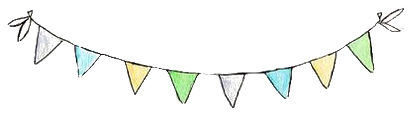 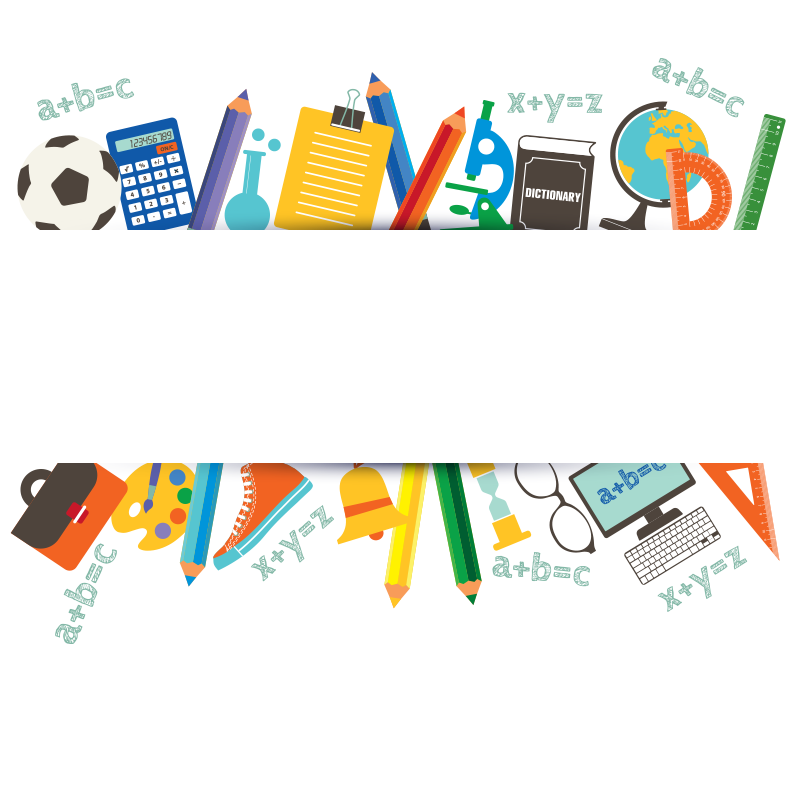 LUYỆN TẬP
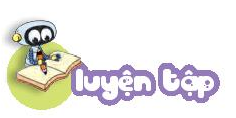 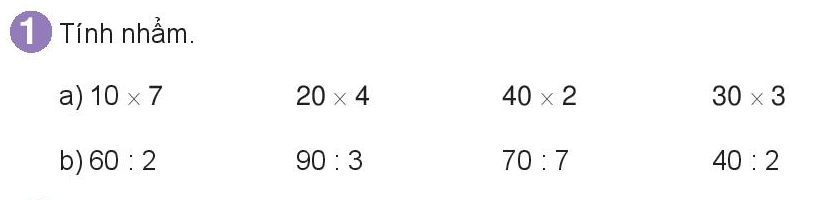 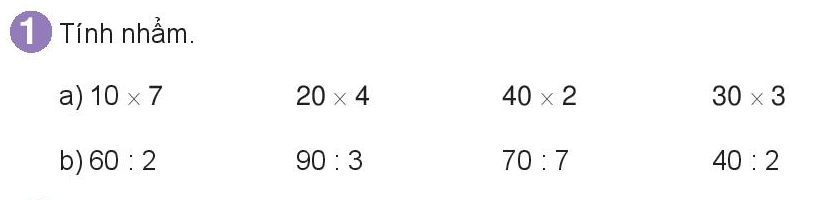 = 90
= 80
= 80
= 70
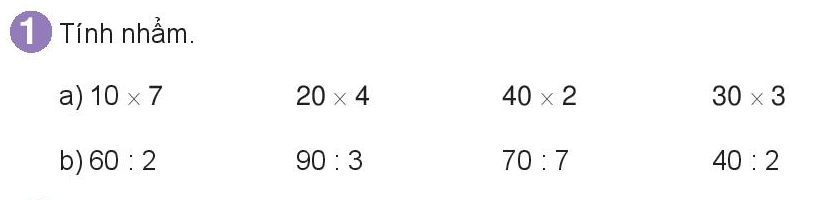 = 10
= 30
= 30
= 20
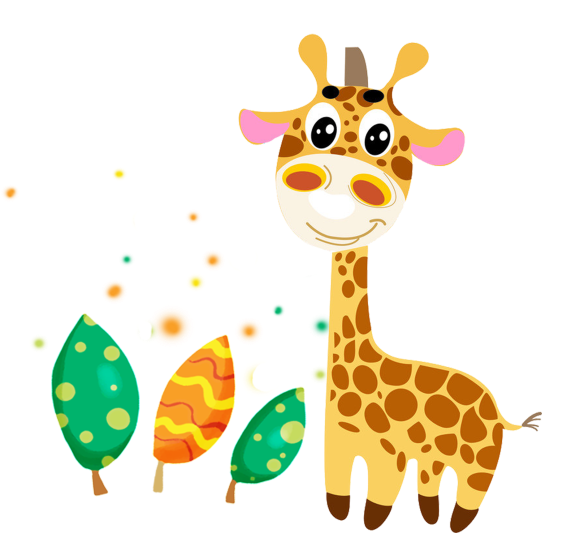 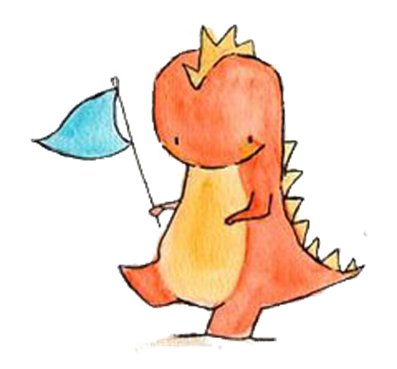 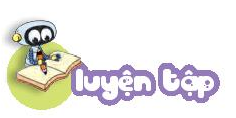 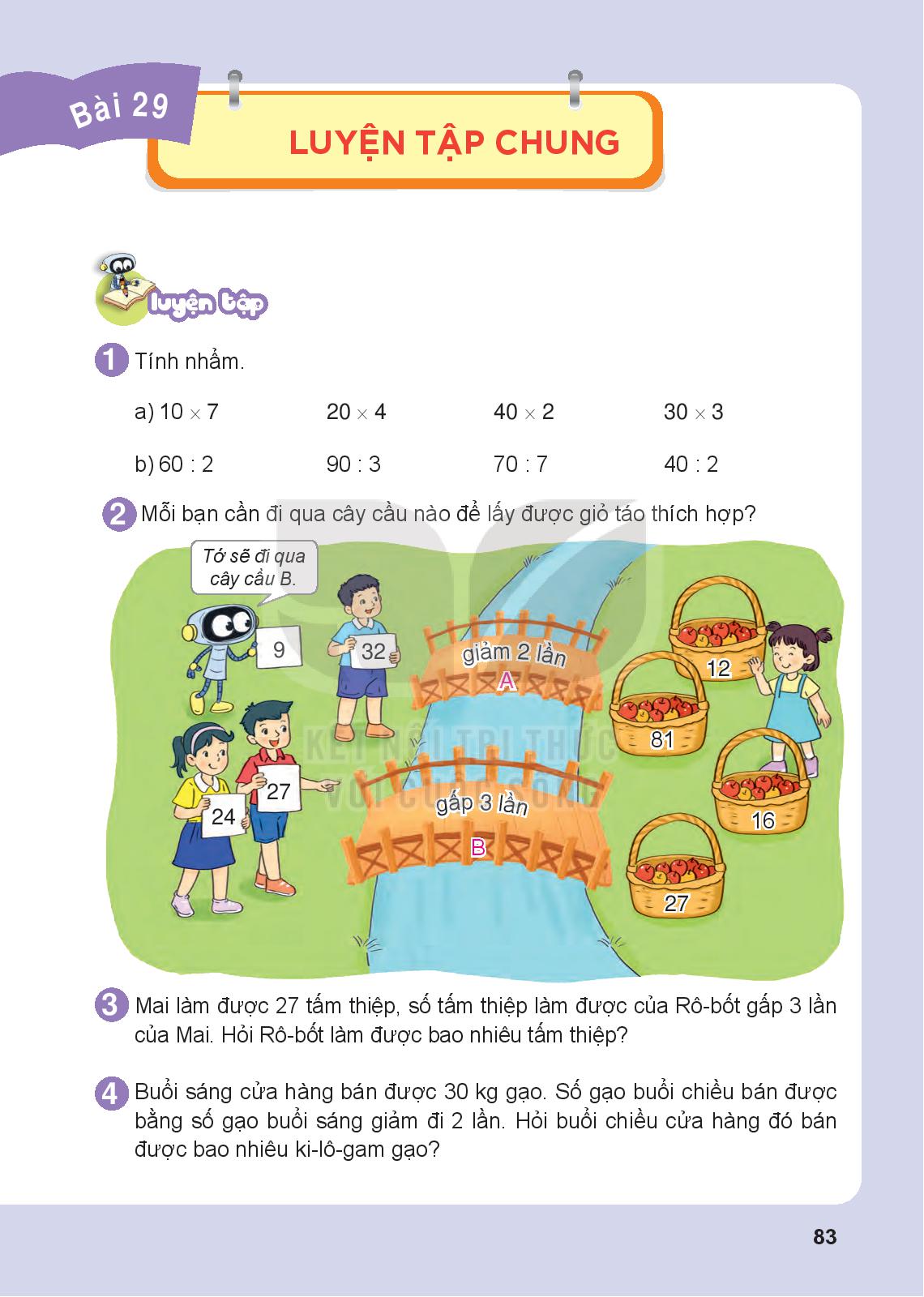 Tớ sẽ đi qua cây cầu A
Tớ sẽ đi qua cây cầu B
Tớ sẽ đi qua cây cầu A
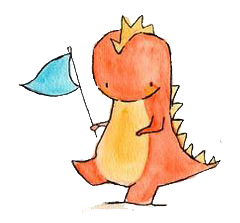 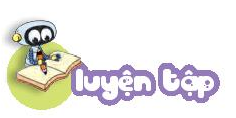 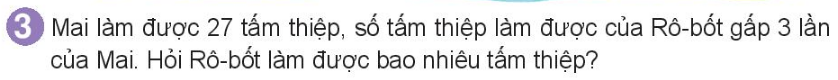 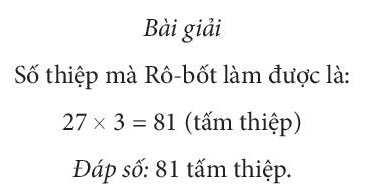 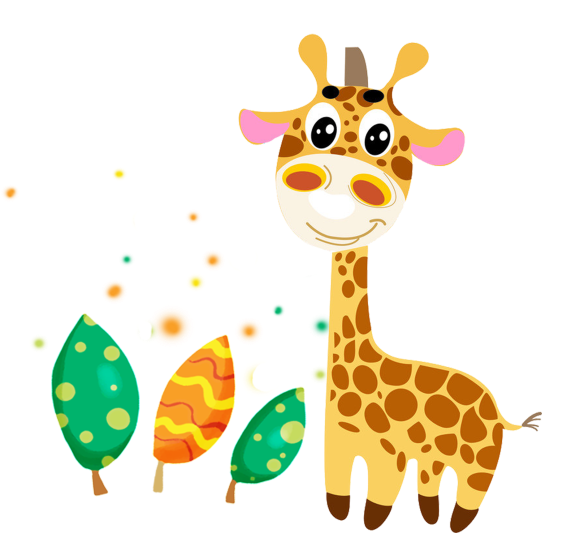 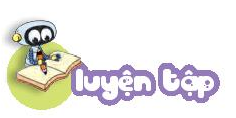 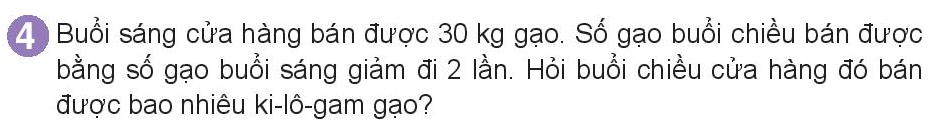 Bài giải
Số gạo mà buổi chiều cửa  hàng đó bán được là:
30 : 2 = 15 (kg)
Đáp số: 15 kg.
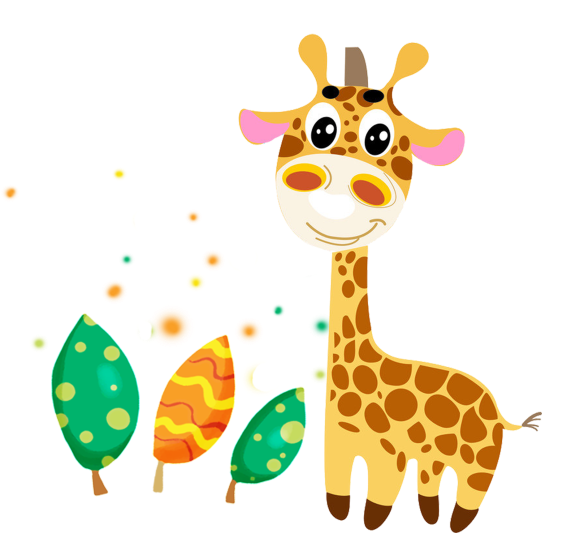 Tiết 2
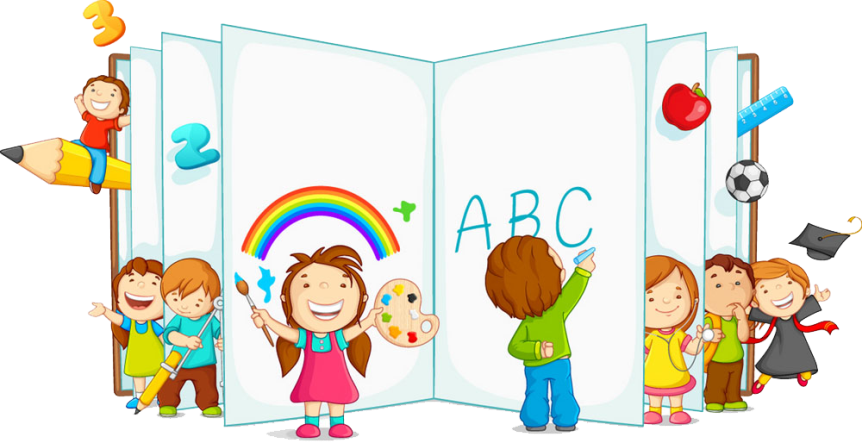 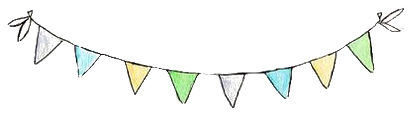 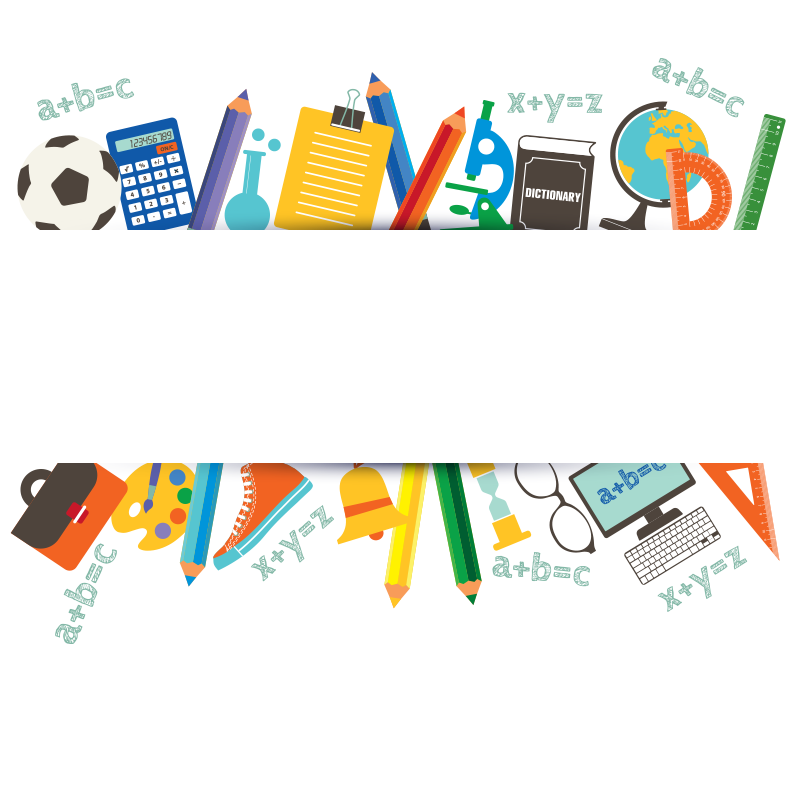 LUYỆN TẬP
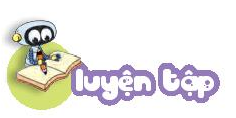 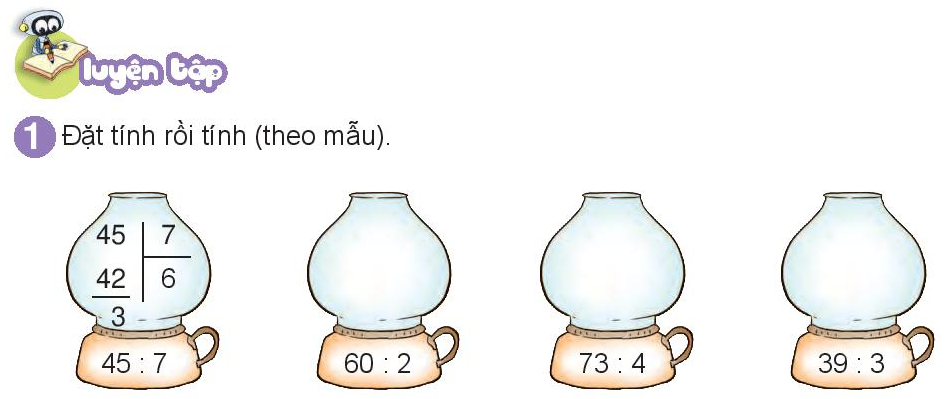 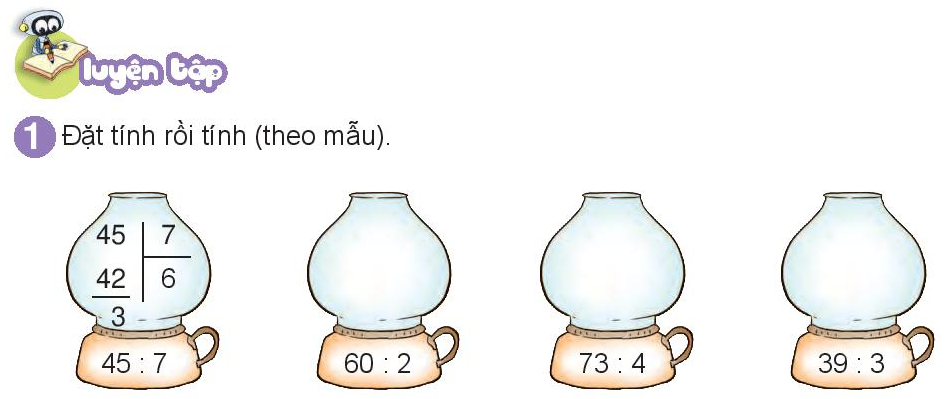 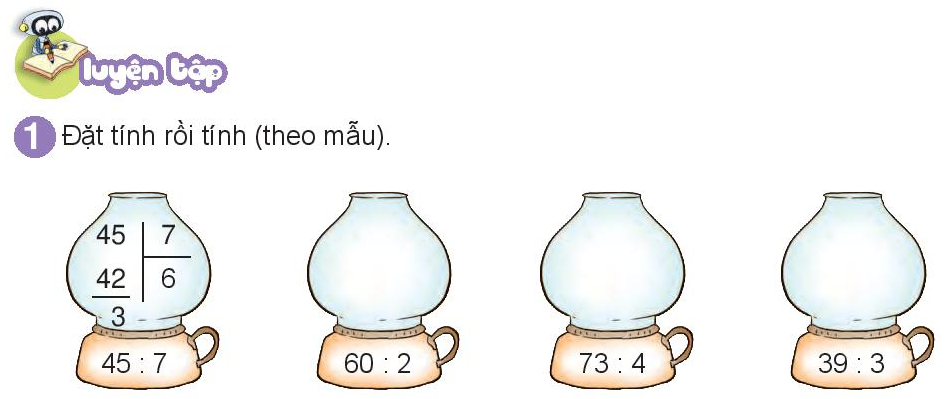 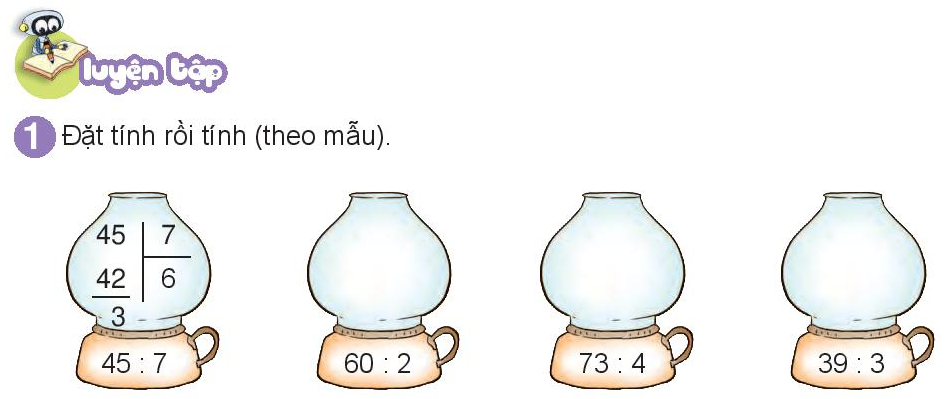 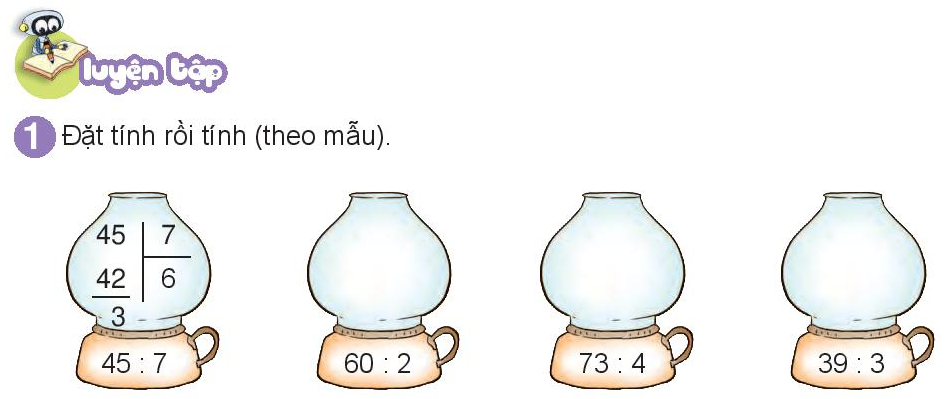 39
3
2
60
73
4
3
1
3
6
0
3
8
1
4
9
0
0
0
3
3
9
00
32
0
0
1
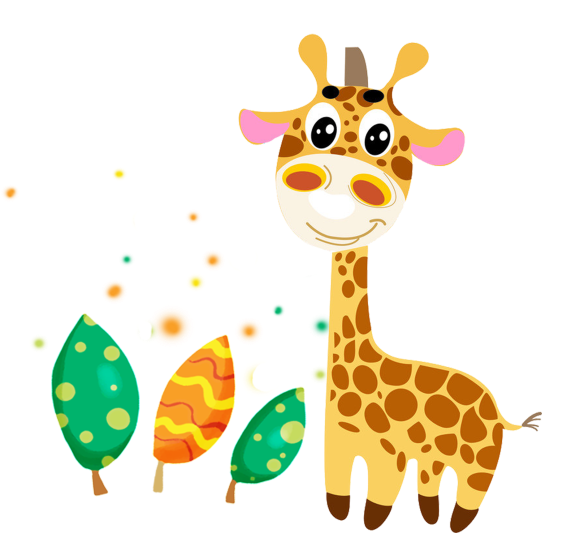 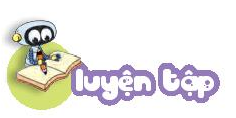 96 : 4 = 24
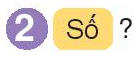 32 x 3 = 96
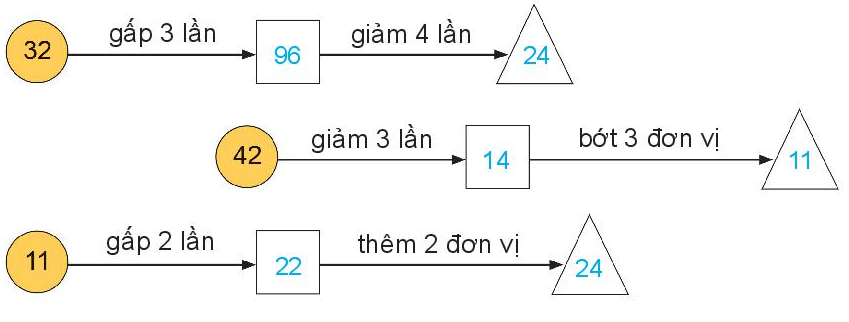 ?
?
14 - 3 = 11
42 : 3 = 14
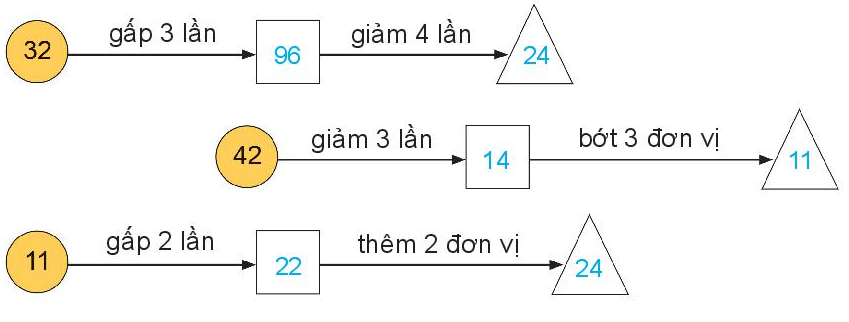 ?
?
11 x 2 = 22
22 + 2 = 24
?
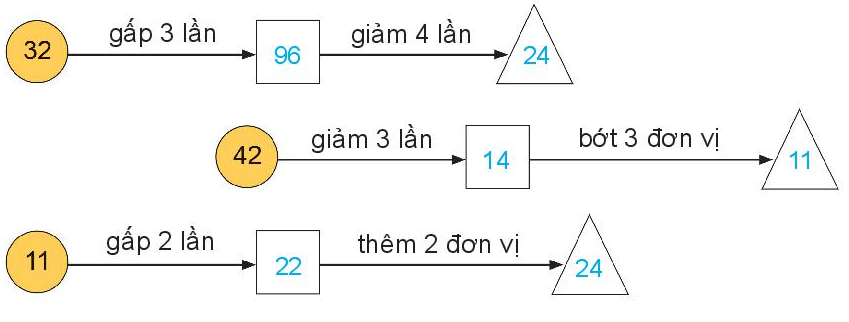 ?
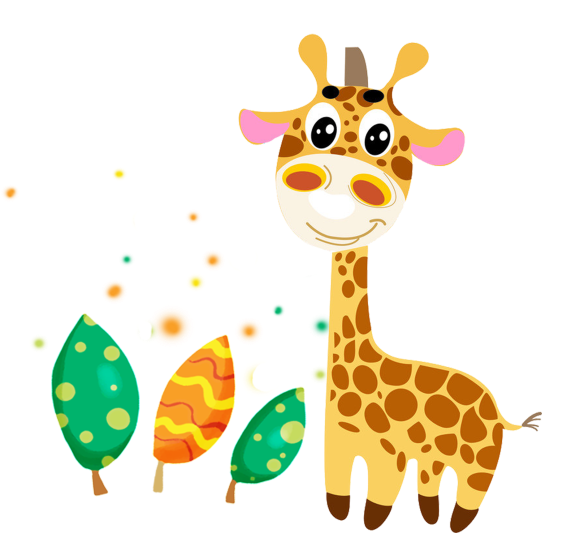 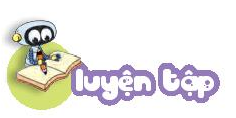 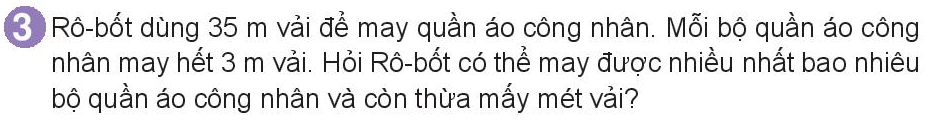 Bài giải
Ta có: 35 : 3 = 11 (dư 2)
Vậy Rô – bốt có thể may được nhiều nhất 11 bộ quần áo và còn thừa 2 mét vải.
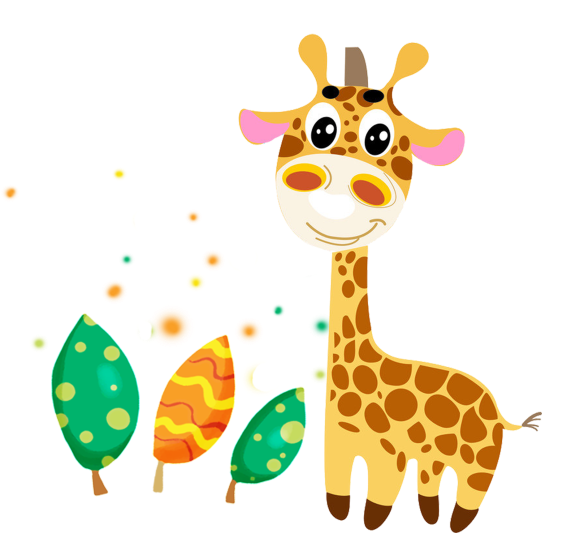 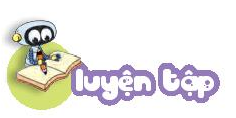 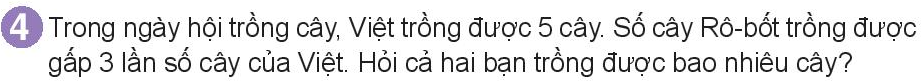 Bài giải
Số cây mà Rô – bốt trồng được là:
5 x 3 = 15 (cây)
Số cây hai bạn trồng được là:
15 + 5  = 20 (cây)
Đáp số: 20 cây.
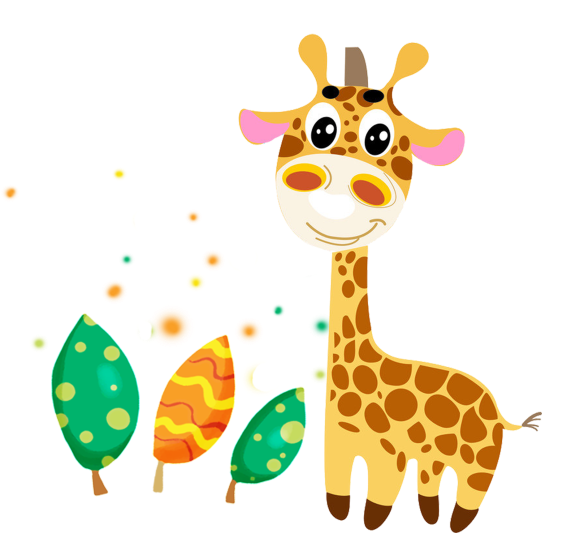 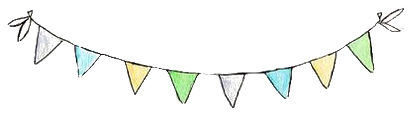 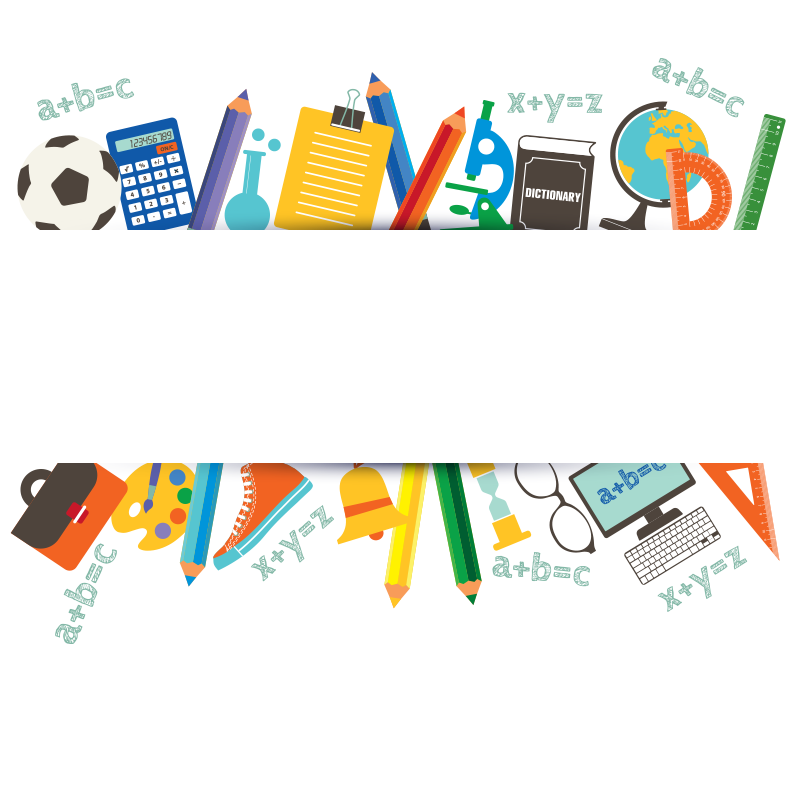 CỦNG CỐ - DẶN DÒ
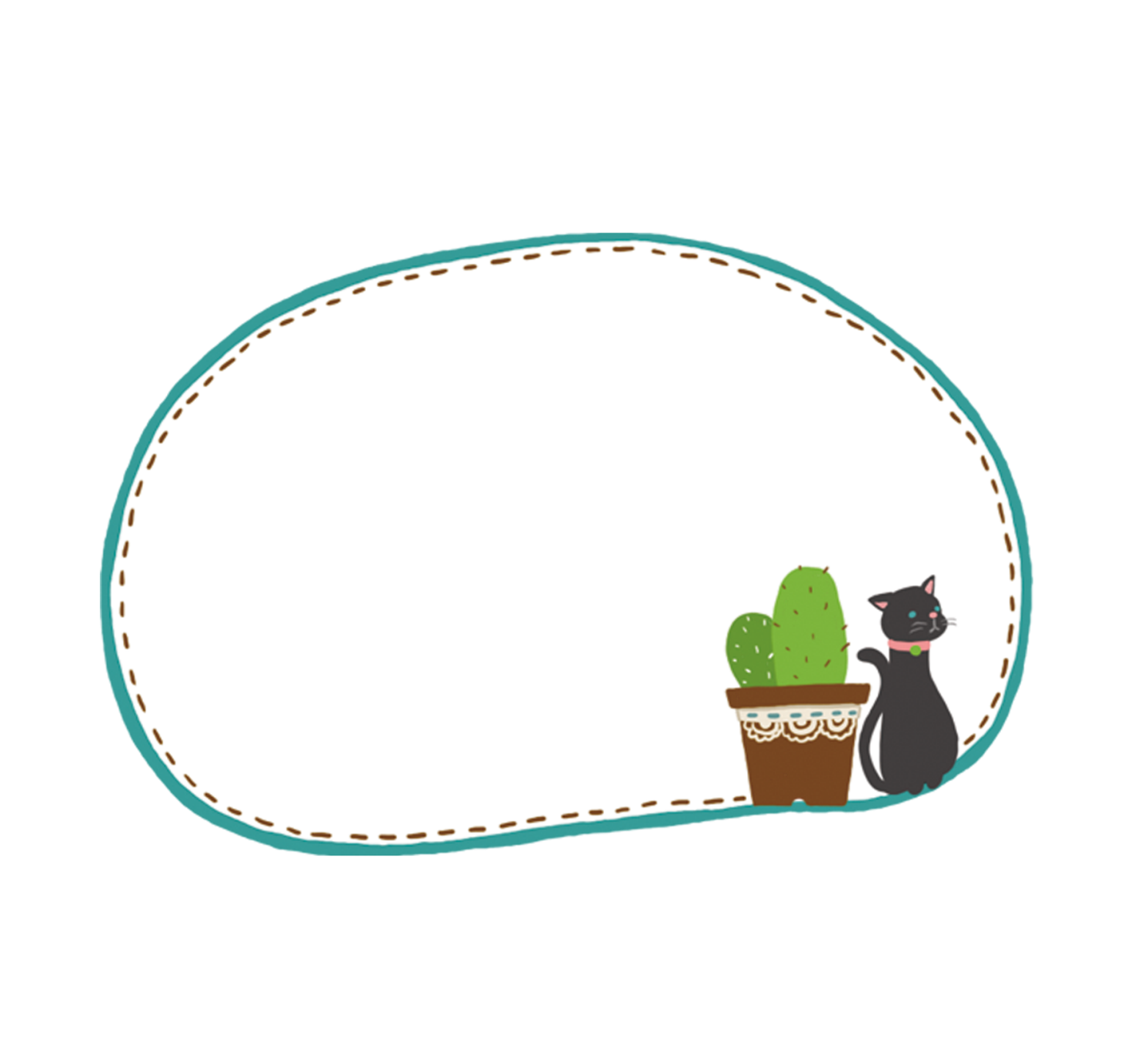 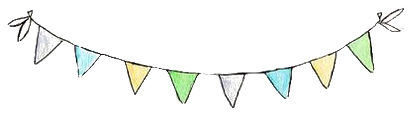 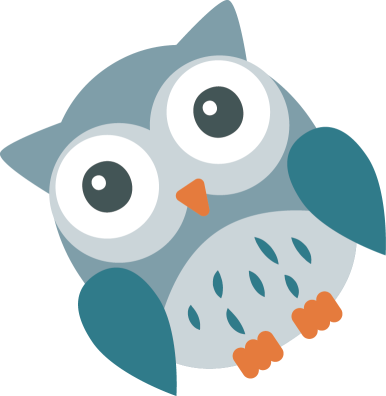 Hẹn gặp lại các em!
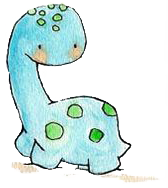